Between the Green & the Blue: an environmental study to assure our future
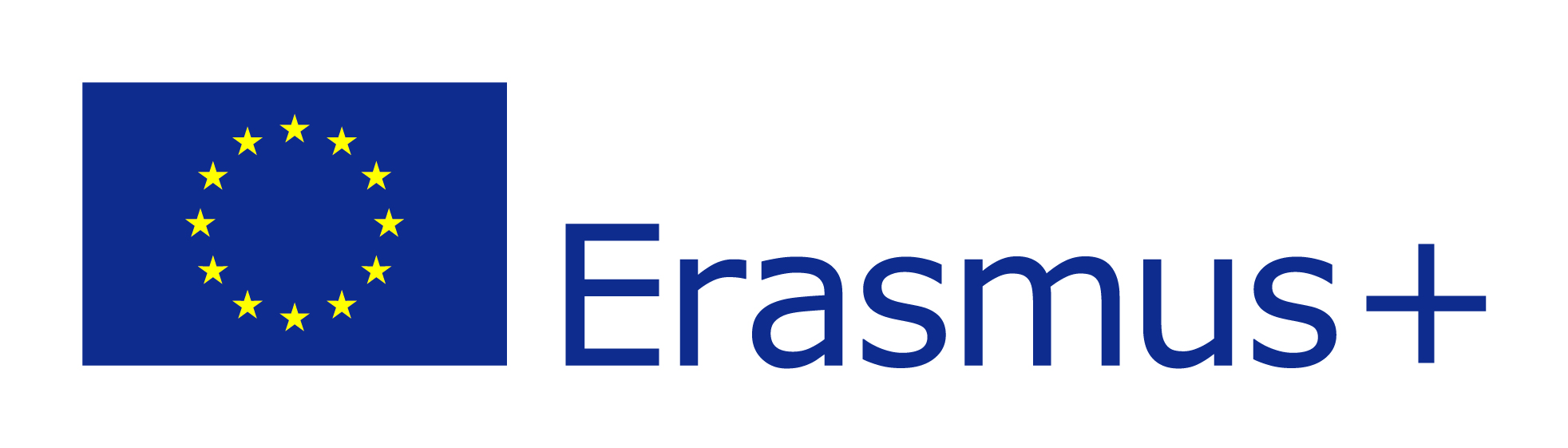 The Greek Educational system
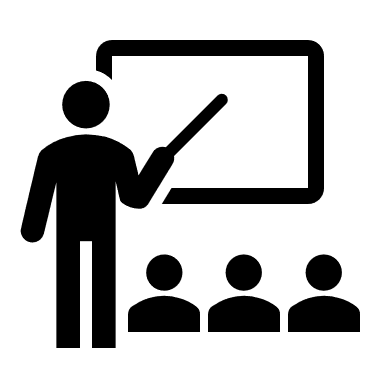 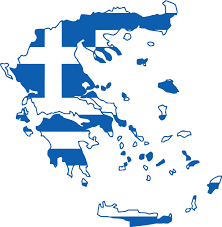 .
The educational system in Greece is administered by the Ministry of Education and Religious Affairs. The Ministry exercises centralized control over public schools including dictating curriculum, appointing staff and controlling funding
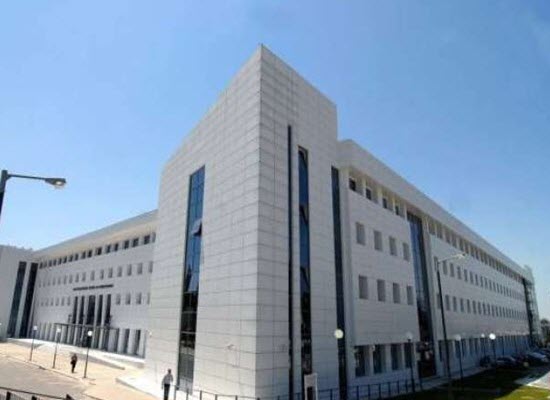 .
Public Education in Greece is free. The books provided to students are free, as well. 
Education is compulsory for all children between 4-15 years.
All the educators are university graduates
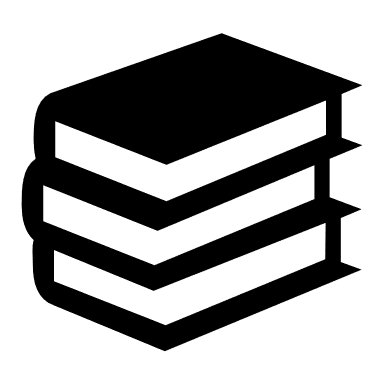 The system is divided into three levels
.
There are infant/child centers for the children of the age of 2 months to 4 years old that they are within the competence of municipalities and the Ministry of Labour and Social Affairs.
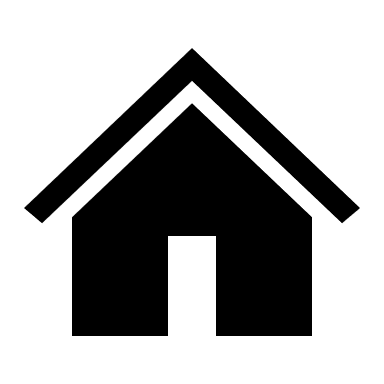 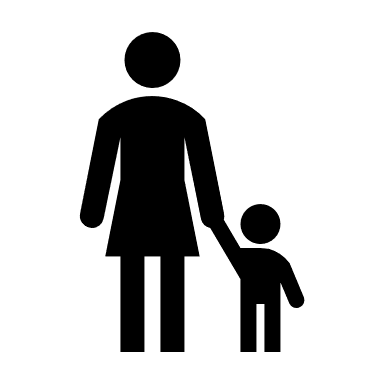 Compulsory
University 18+
Tertiary
1. Primary education is divided in 2 sub categories
One teacher per class
Compulsory
One teacher 
per class
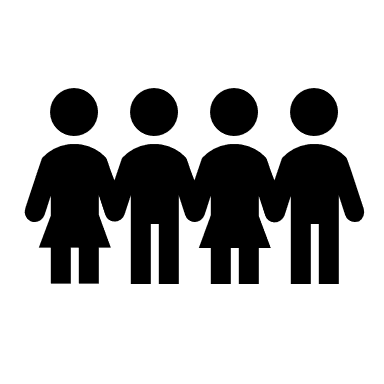 Optional
Duration:7:45 a.m-16:00 p.m
Common classes in the mornings, less learning activities in the afternoon
1. Primary education is divided in 2 sub categories
One main teacher & specialties teachers
Compulsory
One teacher
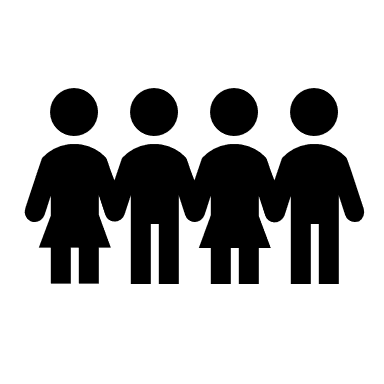 Optional
Duration:7:45 a.m-16:00 p.m
Common classes in the mornings, extra learning activities on Music, Art & Physical Education in the afternoon, time for doing homework
Types of Kindergartens & Primary Schools
Experimental Schools
Cross-Cultural Education Schools
Special needs Schools
Minority Schools
Reception Structures for the Education
of Refugee Children
2. Secondary education is divided in 2 sub categories
Secondary
education
Compulsory
Non compulsory
Gymnasio
Lykeio
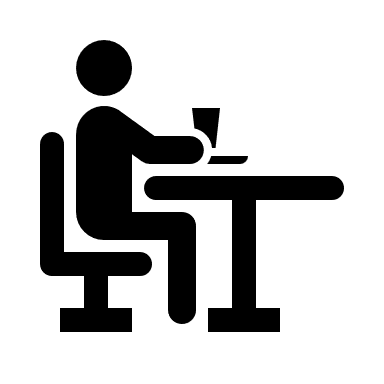 Other types of Secondary Schools 
Experimental Schools
Music Schools
Evening Schools: Junior/ Senior High/Vocational Senior High Schools: they operate in the evening 
Art Schools: they foster students who have a special interest in painting, drama, dancing 
Ecclesiastic Schools: they are specialised in theological knowledge for pupils wishing to follow clerical professions
Cross-Cultural education Schools
Minority schools
Special needs Schools
Reception Structures for the Education of Refugee Children
PRIVATE sector

There are private schools in all basic aforementioned educational areas of primary & secondary education that are licensed & function under certain rules set by the Ministry of Education.
The students, in order to continue their studies in higher-tertiary education take part in national level exams, named PanelleniesHellas- Eλλάς/Ελλάδα Hellinic Republic
3. Tertiary
1. Primary education is divided in 2 sub categories
Post-
graduate
  Studies/
       Doctoral
          Studies
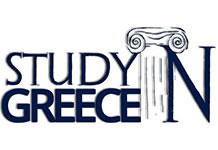 Duration of Postgraduate studies: usually 2 years
Duration of doctorates at least 3 years
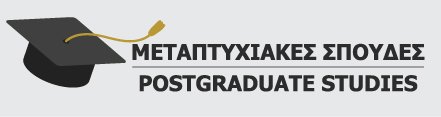 Lifelong Learning
Schools of second chance
Vocational Training Institutes
Lifelong Learning centers
Colleges
.
Lifelong Learning
For adult students of all ages
 
Lifelong Learning Centers 
Second Chance Adult Education School 
Vocational Training Schools 
Vocational Training Institutes
Thank you for your attention!
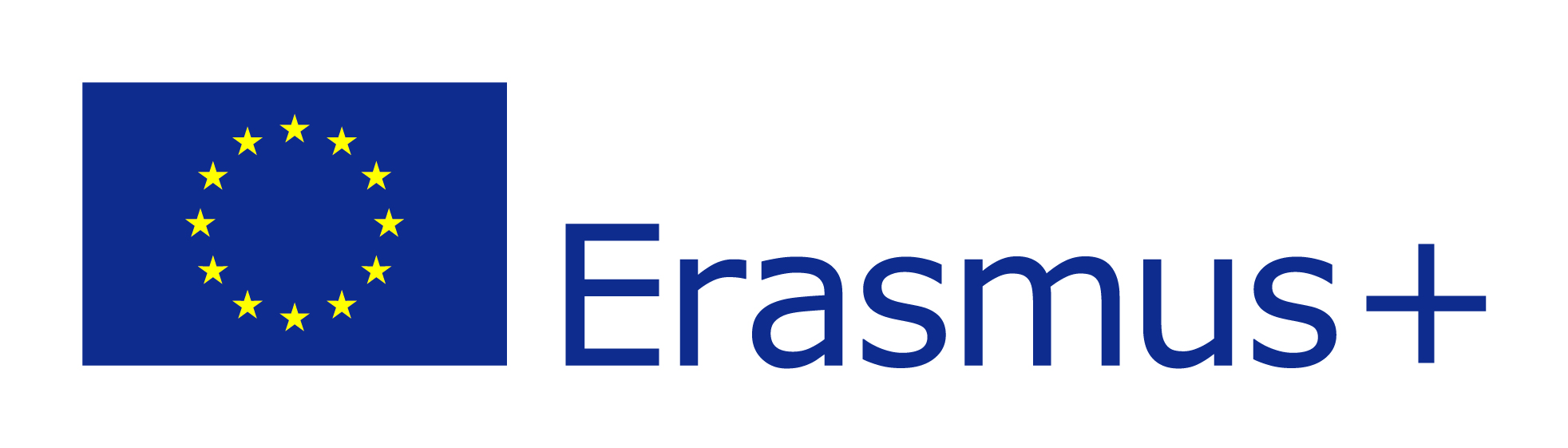 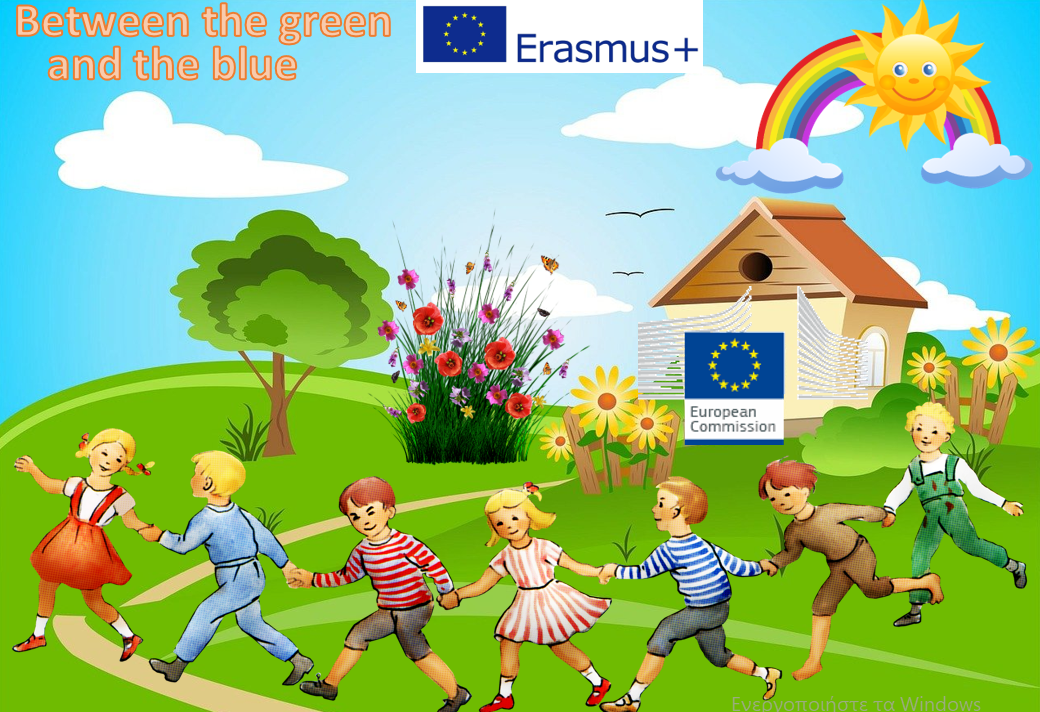 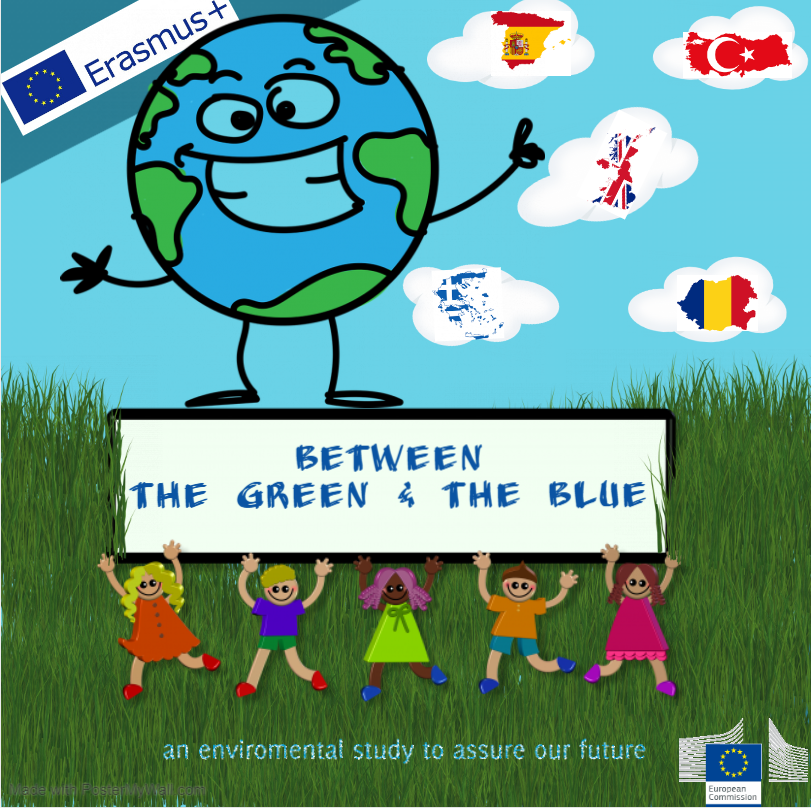